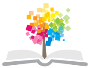 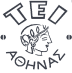 Ανοικτά Ακαδημαϊκά Μαθήματα στο ΤΕΙ Αθήνας
Εκτυπωτικά Υποστρώματα (Ε)
Ενότητα 2: Ποιοτική ανίχνευση μηχανικού πολτού στο χαρτί
Βασιλική Μπέλεση
Επίκ. Καθηγήτρια
Τμήμα Γραφιστικής 
Κατεύθυνση Τεχνολογίας Γραφικών Τεχνών
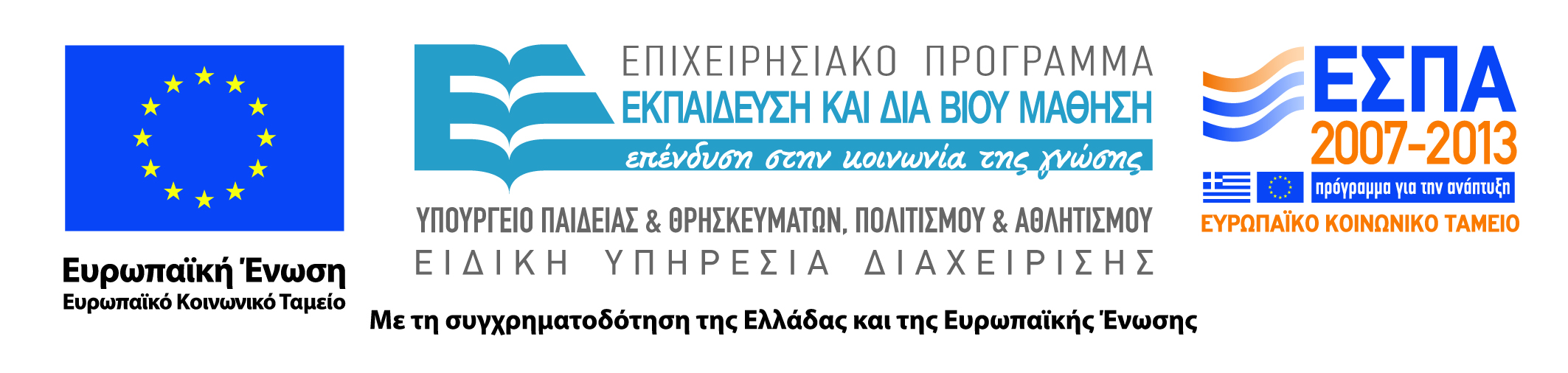 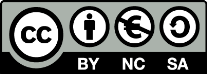 Για να παραχθεί χαρτόμαζα απαιτείται η πολτοποίηση των πρόδρομων υλικών.
Επειδή, η λιγνίνη και η ημικυτταρίνη συγκρατούν τις ίνες της κυτταρίνης, θα πρέπει με τις μεθόδους που θα δούμε στην συνέχεια να επιτευχθεί η αποΐνωση των κυτταρινούχων υλών. 
Μέσω των μεθόδων αυτών, λαμβάνει χώρα μερική ή ολική απομάκρυνση, κυρίως, της λιγνίνης αλλά και μέρους της ημικυτταρίνης.
Τέλος, οι ίνες της κυτταρίνης, κατεργάζονται, συμπυκνώνονται, λευκαίνονται και ξηραίνονται.
Βασικά στάδια παραγωγής χαρτοπολτού από ξύλο
Ξυλοτεμαχίδια
Θρυμματισμός σε τεμαχίδια
Ταξινόμηση τεμαχιδίων
Κορμοτεμαχίδια
Αποφλοίωση
Ξένες προσμίξεις
Ρόζοι
χοντρά
Συμπύκνωση
Καθαρισμός
Πολτοποίηση
δέσμες   ινών
Μηχανική αποϊνωση
Υγρά
Βελτιωτικές επεξεργασίες
Ξήρανση
Πολτός
Βασικά στάδια παραγωγής χαρτοπολτού από ξύλο
Tα αρχικά στάδια αφορούν την επεξεργασία της ξυλώδους ύλης, δηλαδή την αποφλοίωση των κορμών δένδρων και τον τεμαχισμό τους σε μικρά κομμάτια.
Για την αποφλοίωση υπάρχουν μηχανισμοί που αφαιρούν το φλοιό από το ξύλο. Οι φλοιοί των δένδρων είναι υλικό χωρίς ίνες «πετρωμένο» και η παρουσία του στο κυτταρινούχο προϊόν το καταστρέφει ή το υποβαθμίζει ποιοτικά.
Ξυλοτεμαχίδια
Θρυμματισμός σε τεμαχίδια
Ταξινόμηση τεμαχιδίων
Κορμοτεμαχίδια
Αποφλοίωση
Ξένες προσμίξεις
Ρόζοι
χοντρά
Συμπύκνωση
Καθαρισμός
Πολτοποίηση
δέσμες   ινών
Μηχανική αποϊνωση
Υγρά
Βελτιωτικές επεξεργασίες
Ξήρανση
Πολτός
Βασικά στάδια παραγωγής χαρτοπολτού από ξύλο
Έτσι, αν ο φλοιός δεν απομακρυνθεί το χαρτί θα εμφανίζει σκούρα στίγματα και θα έχει ανομοιογενή επιφάνεια.
Στη συνέχεια τα ξύλα θρυματίζονται σε τεμαχίδια, με τη βοήθεια κατάλληλων μηχανημάτων.
Η αποΐνωση που ακολουθεί γίνεται με ειδικούς μηχανισμούς αποΐνωσης.
Ξυλοτεμαχίδια
Θρυμματισμός σε τεμαχίδια
Ταξινόμηση τεμαχιδίων
Κορμοτεμαχίδια
Αποφλοίωση
Ξένες προσμίξεις
Ρόζοι
χοντρά
Συμπύκνωση
Καθαρισμός
Πολτοποίηση
δέσμες   ινών
Μηχανική αποϊνωση
Υγρά
Βελτιωτικές επεξεργασίες
Ξήρανση
Πολτός
Βασικά στάδια παραγωγής χαρτοπολτού από ξύλο
Ο τεμαχισμός των αποφλοιομένων κορμών συντελεί σε πολύ μεγάλο βαθμό στην αποτελεσματικότερη χημική κατεργασία του ξύλου μια και είναι πιο εύκολος ο εμποτισμός με τα διαλύματα των χημικών αντιδραστηρίων.
Ξυλοτεμαχίδια
Θρυμματισμός σε τεμαχίδια
Ταξινόμηση τεμαχιδίων
Κορμοτεμαχίδια
Αποφλοίωση
Ξένες προσμίξεις
Ρόζοι
χοντρά
Συμπύκνωση
Καθαρισμός
Πολτοποίηση
δέσμες   ινών
Μηχανική αποϊνωση
Υγρά
Βελτιωτικές επεξεργασίες
Ξήρανση
Πολτός
Βασικά στάδια παραγωγής χαρτοπολτού από ξύλο
Εν συνεχεία, τα τεμαχίδια αυτά διέρχονται από κόσκινα με στόχο να απομακρυνθούν τόσο τα λεπτόκοκκα σωματίδια (σκόνη) όσο και τα μεγάλα κομμάτια ή/και τα τυχόν συσσωματώματα και, ακολούθως, υπόκεινται σε πολτοποίηση.Μετά την πολτοποίηση ο πολτός υποβάλλεται σε καθαρισμό, συμπύκνωση, βελτιωτικές επεξεργασίες όπως για παράδειγμα λεύκανση και τέλος ξήρανση.
Ξυλοτεμαχίδια
Θρυμματισμός σε τεμαχίδια
Ταξινόμηση τεμαχιδίων
Κορμοτεμαχίδια
Αποφλοίωση
Ξένες προσμίξεις
Ρόζοι
χοντρά
Συμπύκνωση
Καθαρισμός
Πολτοποίηση
δέσμες   ινών
Μηχανική αποϊνωση
Υγρά
Βελτιωτικές επεξεργασίες
Ξήρανση
Πολτός
Τα είδη των κυριότερων παραγόμενων πολτών είναι
Μηχανικός πολτός ή ξυλόπαστα (mechanical pulp, MP)

Χημικός πολτός (chemical pulp, CP)

Ημιχημικός πολτός (semichemical pulp)
Μηχανικός πολτός
Ο μηχανικός πολτός προέρχεται από την κατεργασία του ξύλου μόνο με μηχανικά μέσα. 
Για να παραχθεί ο μηχανικός πολτός τα κορμοτεμάχια αποφλοιώνονται και απαλάσσονται από τους κόμπους και θρυματίζονται σε τεμαχίδια, όπως έχει ήδη προαναφερθεί, με τη βοήθεια κατάλληλων μηχανημάτων.
Η αποΐνωσή των κορμοτεμαχίων γίνεται στους μηχανισμούς αποΐνωσης που αποτελούνται από κυλινδροτριβείς (grinders) και των ξυλοτεμαχιδίων σε δισκοτριβείς (disk refiners).
Μηχανικός πολτός
Επειδή, κατά την αποΐνωση αναπτύσσονται μεγάλες τριβές και επομένως παραγωγή θερμότητας στα σημεία επαφής των ξυλοτεμαχιδίων με τις μεταλλικές επιφάνειες των μηχανισμών εκτριβής, χρησιμοποιείται μεγάλη ποσότητα νερού.
Έτσι, μαλακώνουν τα ξυλοτεμαχίδια, διευκολύνεται ο διαχωρισμός (το ξεκόλλημα) των ινών και ελαχιστοποιείται ο τραυματισμός τους.
Από την άλλη πλευρά, με την χρήση νερού διατηρείται η θερμοκρασία σε χαμηλά επίπεδα ώστε να μην ανάβει και καίγεται το ξύλο.
Μηχανικός πολτός
Επιπλέον, με αυτόν τον τρόπο παραλαμβάνονται οι ίνες σε ένα αιώρημα – πολτό, το οποίο αφού περάσει από κόσκινα για να συγκρατηθούν κομμάτια ξύλου και συσσωματώματα ινών οδηγείται στη δεξαμενή χρησιμοποίησής του.
Να τονιστεί ότι η θερμότητα που παράγεται κατά την αποΐνωση στους δισκοτριβείς εξασθενεί τις δυνάμεις που συγκρατούν την λιγνίνη.
Η λιγνίνη αυτή δεν απομακρύνεται, αλλά παραμένει προσκολλημένη στις ίνες.
Στη συνέχεια ο πολτός ξεπλένεται με ράντισμα με νερό.
Μηχανικός πολτός
Ο μηχανικός πολτός δίνει στο χαρτί ένα γκρι-κίτρινο τόνο με υψηλή αδιαφάνεια και πολύ λεία επιφάνεια.
Για την λεύκανση του πολτού αυτού και την συντήρησή του ώστε να μην μουχλιάζει και σαπίζει χρησιμοποιείται διάλυμα υποθειώδους νατρίου, διθειωνώδες νάτριο (sodium dithionite) ή υπεροξείδιο του υδρογόνου (alkaline hydrogen peroxide).
Ο μηχανικός πολτός όταν πρόκειται να χρησιμοποιηθεί για παραγωγή προϊόντων μεγαλύτερης αξίας μπορεί και να λευκανθεί με υπεροξείδιο του υδρογόνου (alkaline hydrogen peroxide) και διθειωνώδες νάτριο (sodium dithionite).
Η διαδικασία αυτή μπορεί να του προσδώσει λαμπρότητα (brightness) έως 80%.
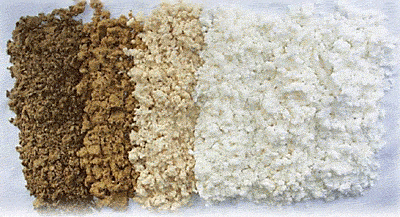 h-andilukman.blogspot.gr
Μηχανικός πολτός
Με την μέθοδο αυτή επιτυγχάνεται διαχωρισμός των ινών με την μεγαλύτερη δυνατή απόδοση σε χαρτοπολτό.
Αυτός είναι και ο λόγος που η μέθοδος χαρακτηρίζεται ως υψηλής απόδοσης (high yield pulp).
Η πολύ μικρή διάλυση των συστατικών του ξύλου κατά την μηχανική πολτοποίηση οδηγεί σε απόδοση του ξύλου σε ίνες της τάξης του 95%.
Μηχανικός πολτός
Συνοψίζοντας, τα πλεονεκτήματα αυτής της μεθόδου είναι:
Η καλή αδιαφάνεια και καλή εκτυπωτική ικανότητα του παραγόμενου χαρτιού
Υψηλή απόδοση στον λαμβανόμενο πολτό
Οικονομικότερη παραγωγή χαρτιού 
Μη χρησιμοποίηση χημικών ουσιών και προφανώς
Αποφυγή δημιουργίας επιβαρυμένων σε χημικές ουσίες αποβλήτων
Μηχανικός πολτός
Τα μειονεκτήματα αυτής της μεθόδου είναι:
πολλές ίνες καταστρέφονται με τη μηχανική κατεργασία και έτσι το παραγόμενο χαρτί είναι μικρότερης αντοχής
η απομάκρυνση της λιγνίνης είναι μερική με αποτέλεσμα το χαρτί να κιτρινίζει όταν εκτεθεί στον ήλιο.
η παρουσία μεγάλων ποσοτήτων λιγνίνης προκαλεί μικρότερη σύνδεση μεταξύ των ινών (interfiber bonding)
Πειραματικό μέρος
Υλικά 
	Φλοουρογλυκίνη (phloroglycin)
Παρασκευή διαλύματος φλοουρογλυκίνης
Διαλύουμε 4 g φλοουρογλυκίνης σε 100 ml αιθυλικής αλκοόλης και το διάλυμα αυτό αναμιγνύεται με 50 ml πυκνού HCl.
Δείγματα χαρτιού: Χαρτί
ημερολογίου
τετραδίου
από κόλλα αναφοράς
εφημερίδας
περιοδικού
χαρτοσακούλας τροφίμων
διήθησης
τσάντας (ΙΚΕΑ)
τσιμεντόσακκου
περιτυλίγματος δώρων
πολυτελούς συσκευασίας τροφίμων
απλής συσκευασίας τροφίμων
συσκευασίας παιχνιδιών
έκδοσης λογαριασμών
υγείας
υγείας (εσωτερικός κύλινδρος)
χαρτόκουτα συσκευασίας τροφίμων
Εκτέλεση πειραματικού μέρους
Προσθέτουμε διάλυμα φλοουρογλυκίνης στην επιφάνεια του εξεταζόμενου δείγματος χαρτιού.
Εάν, το χαρτί χρωματιστεί έντονα μωβ τότε το ποσοστό του περιεχόμενου μηχανικού πολτού είναι αρκετά υψηλό.
Αν το χαρτί χρωματίζεται απλά μωβ το ποσοστό του μηχανικού πολτού είναι τουλάχιστον πάνω από 20%.
Αν όμως δεν χρωματιστεί έντονα μωβ και επιπλέον διακρίνονται δια γυμνού οφθαλμού οι ίνες του χαρτιού τότε το ποσοστό του μηχανικού πολτού είναι τουλάχιστον κάτω από 10%.
Η μέθοδος αυτή στηρίζεται στην εμπειρία της οπτικής σύγκρισης που δεν απαιτεί απαραίτητα την σύγκριση με ειδική χρωματική κλίμακα.
Τέλος, συμπληρώστε τον ακόλουθο πίνακα αναγράφοντας αναλυτικά τις παρατηρήσεις σας από τα εξεταζόμενα είδη χαρτιού
Βιβλιογραφία
Β. Thomson, Υλικά Εκτυπώσεων, Εκδόσεις ΙΩΝ, 2002.
Γ.Ν. Καρακασίδης, Υλικά Ι, Τμήμα Τεχνολογίας Γραφικών Τεχνών, ΤΕΙ Αθήνας, 1997.
Γ.Ν. Καρακασίδης, Εργαστηριακές Ασκήσεις Υλικών Ι, Τμήμα Τεχνολογίας Γραφικών Τεχνών, ΤΕΙ Αθήνας, 1997.
Α. Γραμμενίδης, Χαρτοποιΐα, Πάτρα 1984.
M. A. Hubbe, “Paper”, Kirk-Othmer Encyclopedia of Chemical Technology, John Wiley & Sons, Inc., 2005 (Article Online Posting Date: 15.7. 2005).
Bouchard, C. Maine, R.M. Berry, and D.S. Argyropoulos Can. J. Chem. Vol. 74,1996 (232-237).
C.J. Biermann, Handbook of pulping and papermaking, Second Edition, Academic Press, 1996.
C. Fellers, The structure of paper and its modeling, Pulp and Paper Chemistry and Technology, Volume 4, Paper Products Physics and Technolog, Monica Ek, G. Gellerstedt, G. Henriksson (Editors), 2009 by Walter de Gruyter GmbH & Co. KG, 10785 Berlin
Issa B.J. Saied, Παραγωγή χαρτόμαζας από άχυρο με τη μέθοδο οξυγόνου, Διδακτορική Διατριβή, Ε.Μ.Π., Αθήνα, 1986.
Α.Μ. Οικονόμου, Διδακτορική διατριβή, Μελέτη λεύκανσης απομελανωμένου παλαιόχαρτου με μικρή περιεκτικότητα σε μηχανική χαρτόμαζα, Τμήμα Χημικών Μηχανικών Ε.Μ.Π., Αθήνα, 1998.
http://sites.google.com/site/paperfil/ 
Θ. Φιλιππακοπούλου, Μελέτη Λεύκανσης Απομελανωμένου Παλαιόχαρτου Εφημερίδων και Περιοδικών. Διδακτορική Διατριβή, Ε.Μ.Π., Αθήνα, 2007.
Δ. Ε. Τσάτσης, Ανάλυση περιβαλλοντικών επιπτώσεων ανακυκλωμένου χαρτιού συσκευασίας (και διαχείριση ενέργειας και αποβλήτων), Διπλωματική Εργασία, Ε.Μ.Π., Αθήνα, 2008.
http://www.paperonline.org/paper-production/pulping/types-of-pulping-processes
http://www.oldandsold.com/articles10/paper-making-6.shtml
http://paper.my/Sulfite%20Process.htm
http://paper.my/Kraft%20Process.htm
19
Τέλος Ενότητας
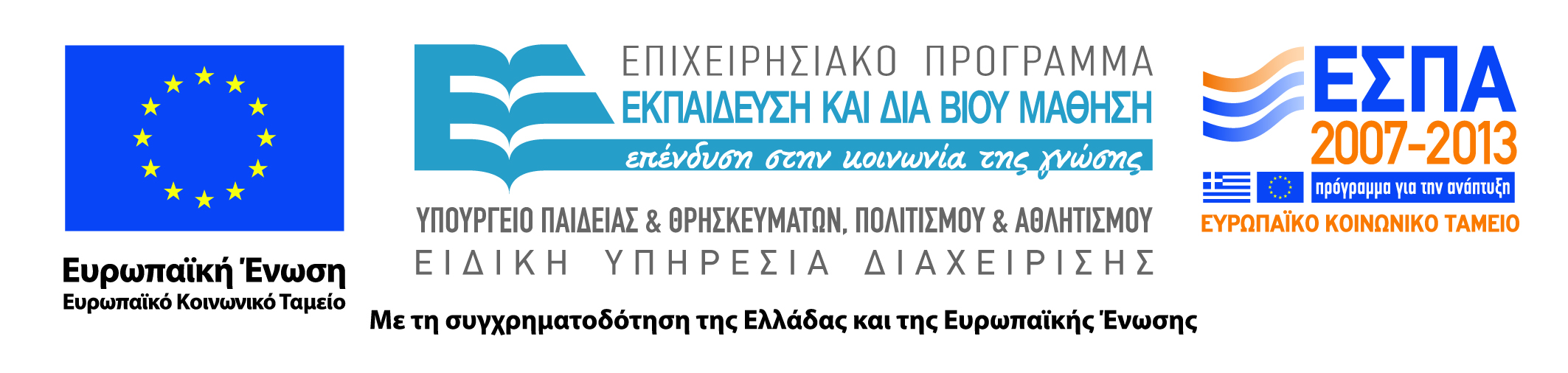 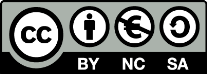 Σημειώματα
Σημείωμα Αναφοράς
Copyright Τεχνολογικό Εκπαιδευτικό Ίδρυμα Αθήνας, Βασιλική Μπελέση 2014. Βασιλική Μπέλεση. «Εκτυπωτικά Υποστρώματα (Ε). Ενότητα 2: Ποιοτική ανίχνευση μηχανικού πολτού στο χαρτί». Έκδοση: 1.0. Αθήνα 2014. Διαθέσιμο από τη δικτυακή διεύθυνση: ocp.teiath.gr.
Σημείωμα Αδειοδότησης
Το παρόν υλικό διατίθεται με τους όρους της άδειας χρήσης Creative Commons Αναφορά, Μη Εμπορική Χρήση Παρόμοια Διανομή 4.0 [1] ή μεταγενέστερη, Διεθνής Έκδοση.   Εξαιρούνται τα αυτοτελή έργα τρίτων π.χ. φωτογραφίες, διαγράμματα κ.λ.π., τα οποία εμπεριέχονται σε αυτό. Οι όροι χρήσης των έργων τρίτων επεξηγούνται στη διαφάνεια  «Επεξήγηση όρων χρήσης έργων τρίτων». 
Τα έργα για τα οποία έχει ζητηθεί άδεια  αναφέρονται στο «Σημείωμα  Χρήσης Έργων Τρίτων».
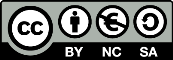 [1] http://creativecommons.org/licenses/by-nc-sa/4.0/ 
Ως Μη Εμπορική ορίζεται η χρήση:
που δεν περιλαμβάνει άμεσο ή έμμεσο οικονομικό όφελος από την χρήση του έργου, για το διανομέα του έργου και αδειοδόχο
που δεν περιλαμβάνει οικονομική συναλλαγή ως προϋπόθεση για τη χρήση ή πρόσβαση στο έργο
που δεν προσπορίζει στο διανομέα του έργου και αδειοδόχο έμμεσο οικονομικό όφελος (π.χ. διαφημίσεις) από την προβολή του έργου σε διαδικτυακό τόπο
Ο δικαιούχος μπορεί να παρέχει στον αδειοδόχο ξεχωριστή άδεια να χρησιμοποιεί το έργο για εμπορική χρήση, εφόσον αυτό του ζητηθεί.
Επεξήγηση όρων χρήσης έργων τρίτων
Δεν επιτρέπεται η επαναχρησιμοποίηση του έργου, παρά μόνο εάν ζητηθεί εκ νέου άδεια από το δημιουργό.
©
διαθέσιμο με άδεια CC-BY
Επιτρέπεται η επαναχρησιμοποίηση του έργου και η δημιουργία παραγώγων αυτού με απλή αναφορά του δημιουργού.
διαθέσιμο με άδεια CC-BY-SA
Επιτρέπεται η επαναχρησιμοποίηση του έργου με αναφορά του δημιουργού, και διάθεση του έργου ή του παράγωγου αυτού με την ίδια άδεια.
διαθέσιμο με άδεια CC-BY-ND
Επιτρέπεται η επαναχρησιμοποίηση του έργου με αναφορά του δημιουργού. 
Δεν επιτρέπεται η δημιουργία παραγώγων του έργου.
διαθέσιμο με άδεια CC-BY-NC
Επιτρέπεται η επαναχρησιμοποίηση του έργου με αναφορά του δημιουργού. 
Δεν επιτρέπεται η εμπορική χρήση του έργου.
Επιτρέπεται η επαναχρησιμοποίηση του έργου με αναφορά του δημιουργού
και διάθεση του έργου ή του παράγωγου αυτού με την ίδια άδεια.
Δεν επιτρέπεται η εμπορική χρήση του έργου.
διαθέσιμο με άδεια CC-BY-NC-SA
διαθέσιμο με άδεια CC-BY-NC-ND
Επιτρέπεται η επαναχρησιμοποίηση του έργου με αναφορά του δημιουργού.
Δεν επιτρέπεται η εμπορική χρήση του έργου και η δημιουργία παραγώγων του.
διαθέσιμο με άδεια 
CC0 Public Domain
Επιτρέπεται η επαναχρησιμοποίηση του έργου, η δημιουργία παραγώγων αυτού και η εμπορική του χρήση, χωρίς αναφορά του δημιουργού.
Επιτρέπεται η επαναχρησιμοποίηση του έργου, η δημιουργία παραγώγων αυτού και η εμπορική του χρήση, χωρίς αναφορά του δημιουργού.
διαθέσιμο ως κοινό κτήμα
χωρίς σήμανση
Συνήθως δεν επιτρέπεται η επαναχρησιμοποίηση του έργου.
24
Σημείωμα Χρήσης Έργων Τρίτων
Το Έργο αυτό κάνει χρήση περιεχομένου από τα ακόλουθα έργα:
Β. Thomson, Υλικά Εκτυπώσεων, Εκδόσεις ΙΩΝ, 2002.
Γ.Ν. Καρακασίδης, Υλικά Ι, Τμήμα Τεχνολογίας Γραφικών Τεχνών, ΤΕΙ Αθήνας, 1997.
Γ.Ν. Καρακασίδης, Εργαστηριακές Ασκήσεις Υλικών Ι, Τμήμα Τεχνολογίας Γραφικών Τεχνών, ΤΕΙ Αθήνας, 1997.
Α. Γραμμενίδης, Χαρτοποιΐα, Πάτρα 1984.
M. A. Hubbe, “Paper”, Kirk-Othmer Encyclopedia of Chemical Technology, John Wiley & Sons, Inc., 2005 (Article Online Posting Date: 15.7. 2005).
Bouchard, C. Maine, R.M. Berry, and D.S. Argyropoulos Can. J. Chem. Vol. 74,1996 (232-237).
C.J. Biermann, Handbook of pulping and papermaking, Second Edition, Academic Press, 1996.
C. Fellers, The structure of paper and its modeling, Pulp and Paper Chemistry and Technology, Volume 4, Paper Products Physics and Technolog, Monica Ek, G. Gellerstedt, G. Henriksson (Editors), 2009 by Walter de Gruyter GmbH & Co. KG, 10785 Berlin
Issa B.J. Saied, Παραγωγή χαρτόμαζας από άχυρο με τη μέθοδο οξυγόνου, Διδακτορική Διατριβή, Ε.Μ.Π., Αθήνα, 1986.
Α.Μ. Οικονόμου, Διδακτορική διατριβή, Μελέτη λεύκανσης απομελανωμένου παλαιόχαρτου με μικρή περιεκτικότητα σε μηχανική χαρτόμαζα, Τμήμα Χημικών Μηχανικών Ε.Μ.Π., Αθήνα, 1998.
http://sites.google.com/site/paperfil/ 
Θ. Φιλιππακοπούλου, Μελέτη Λεύκανσης Απομελανωμένου Παλαιόχαρτου Εφημερίδων και Περιοδικών. Διδακτορική Διατριβή, Ε.Μ.Π., Αθήνα, 2007.
Δ. Ε. Τσάτσης, Ανάλυση περιβαλλοντικών επιπτώσεων ανακυκλωμένου χαρτιού συσκευασίας (και διαχείριση ενέργειας και αποβλήτων), Διπλωματική Εργασία, Ε.Μ.Π., Αθήνα, 2008.
http://www.paperonline.org/paper-production/pulping/types-of-pulping-processes
http://www.oldandsold.com/articles10/paper-making-6.shtml
http://paper.my/Sulfite%20Process.htm
http://paper.my/Kraft%20Process.htm
Διατήρηση Σημειωμάτων
Οποιαδήποτε αναπαραγωγή ή διασκευή του υλικού θα πρέπει να συμπεριλαμβάνει:
το Σημείωμα Αναφοράς
το Σημείωμα Αδειοδότησης
τη δήλωση Διατήρησης Σημειωμάτων
το Σημείωμα Χρήσης Έργων Τρίτων (εφόσον υπάρχει)
μαζί με τους συνοδευόμενους υπερσυνδέσμους.
Χρηματοδότηση
Το παρόν εκπαιδευτικό υλικό έχει αναπτυχθεί στo πλαίσιo του εκπαιδευτικού έργου του διδάσκοντα.
Το έργο «Ανοικτά Ακαδημαϊκά Μαθήματα στο Πανεπιστήμιο Αθηνών» έχει χρηματοδοτήσει μόνο την αναδιαμόρφωση του εκπαιδευτικού υλικού. 
Το έργο υλοποιείται στο πλαίσιο του Επιχειρησιακού Προγράμματος «Εκπαίδευση και Δια Βίου Μάθηση» και συγχρηματοδοτείται από την Ευρωπαϊκή Ένωση (Ευρωπαϊκό Κοινωνικό Ταμείο) και από εθνικούς πόρους.
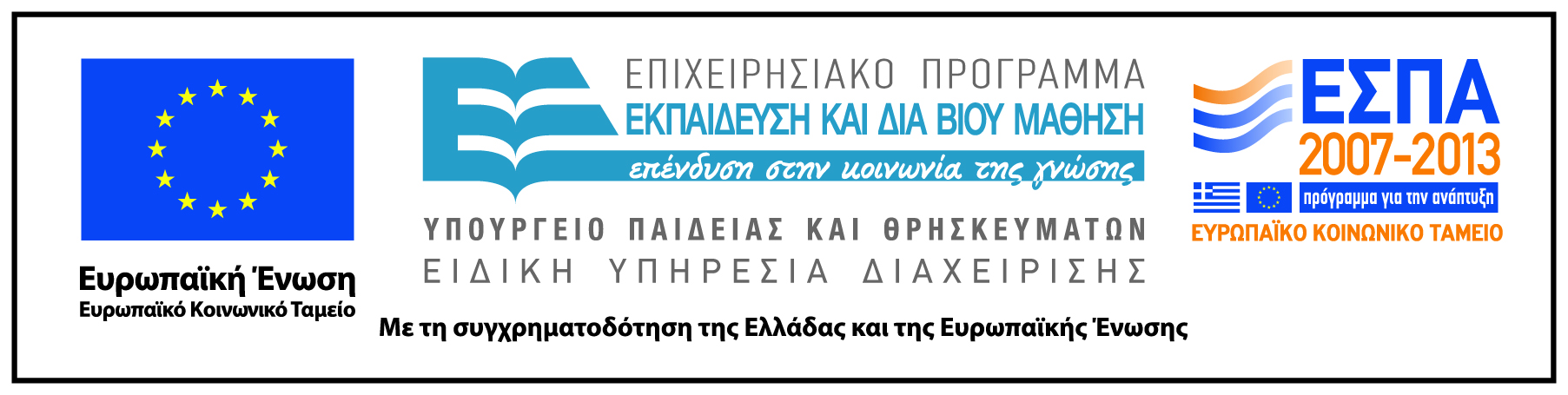